PEACE Portal of Epigraphy, Archaeology, Conservation and Education on Jewish Funerary Culture
Ortal-Paz Saar
Utrecht University
Portal:
A web site that brings together information from diverse sources in a uniform way.
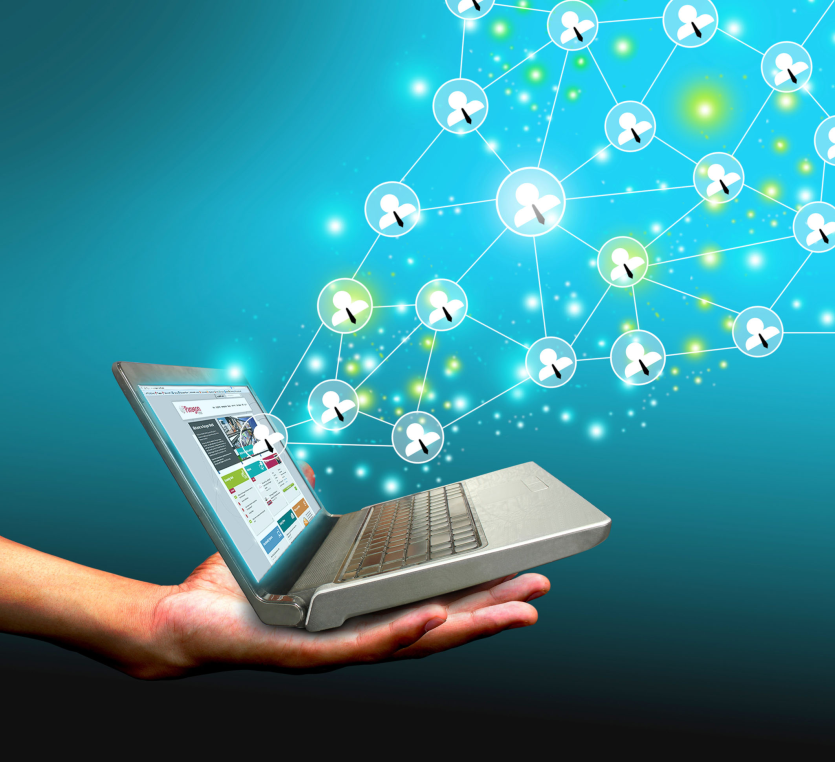 To search for “funerary inscriptions from 3rd century Palestine” one needs to use Google and search through numerous results, many irrelevant
However, a main hub that contains all the data bases related to Jewish funerary epigraphy, would immediately lead the user  to the following website: 

http://cds.library.brown.edu/projects/Inscriptions/related.shtml
PEACE Portal of Epigraphy, Archaeology, Conservation and Educationon Jewish Funerary Culture
Epidat http://www.steinheim-institut.de/cgi-bin/epidat
IIP: Inscriptions of Israel / Palestine
http://cds.library.brown.edu/projects/Inscriptions/related.shtml
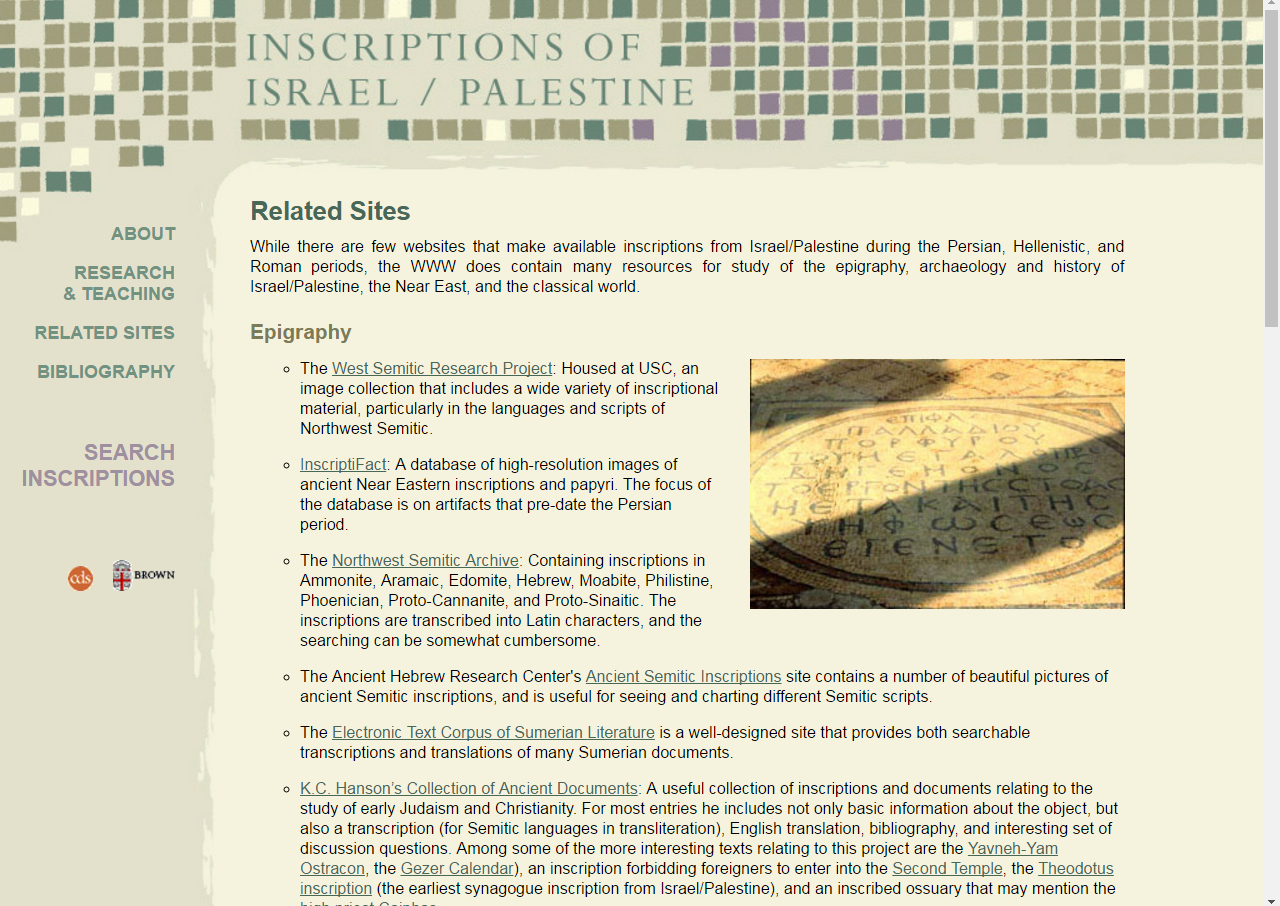 Hispania epigraphica
EAGLE  portal
A wealth of non-digitized material, e.g.:
Nahon G., Inscriptions hébraïques et juives de France médiévale (Collection Franco-Judaica 12), Paris, 1986.

Noy D. (ed.), Jewish Inscriptions of Western Europe (2 vols), Cambridge, 1991, 1993.

Amit D. and Stone M., ‘Report of the Survey of a Medieval Jewish Cemetery in Eghegis, Armenia’, Journal of Jewish Studies 53 (2002).

Casanovas Miró J., Las inscripciones funerarias hebraicas medievales de España (Monumenta Palaeographica Medii Aevi. Series Hebraica. 4.1), Barcelona, 2004.

Nosonovsky M., Hebrew Inscriptions from Ukraine and Former Soviet Union, Washington, 2006.
PEACE Portal of Epigraphy, Archaeology, Conservation and Educationon Jewish Funerary Culture